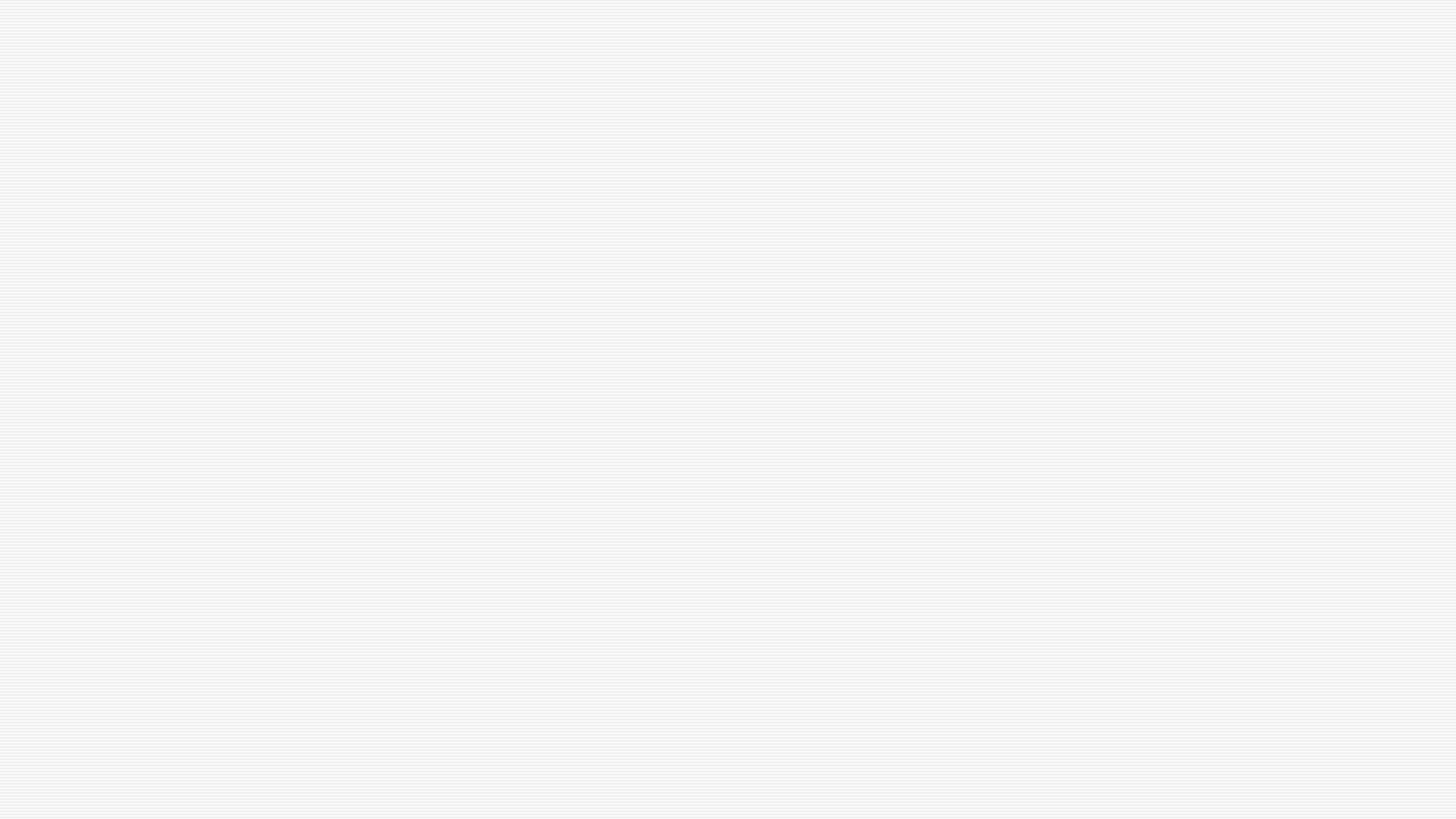 6 TAKEAWAYS FOR MACMILLAN’S LAUNCHPAD
z
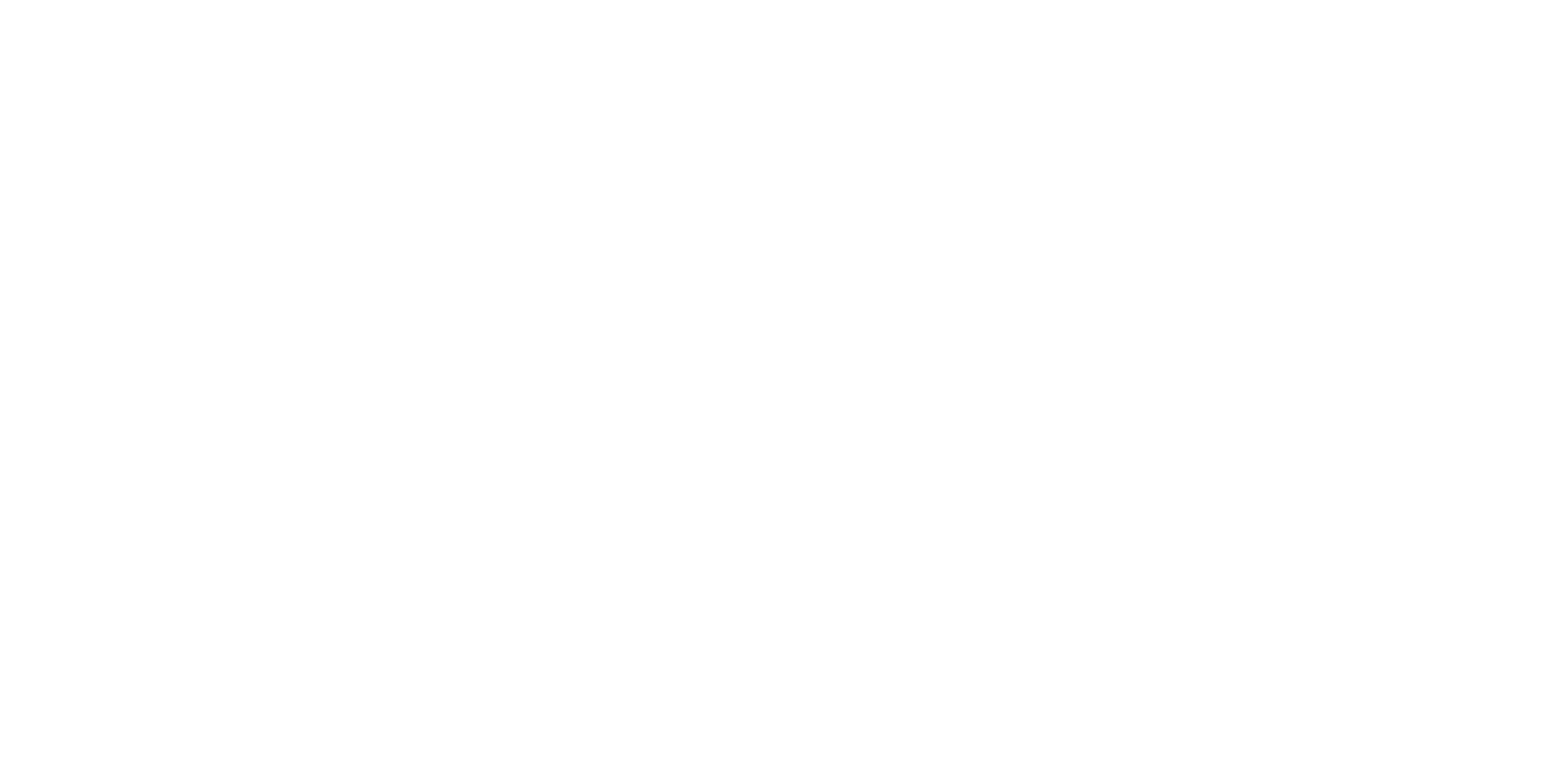 IMPORTANT: Order your text & code early. If your text is delayed, your professor can provide you 
                       with temporary access to LaunchPad. If the delay continues beyond 2 weeks, contact 
                       advising immediately.